Svenskt Ambulansregister- AmbuReg
Diskussion Sthlm 2017-01-26
Thomas Troëng
RC Syd Karlskrona
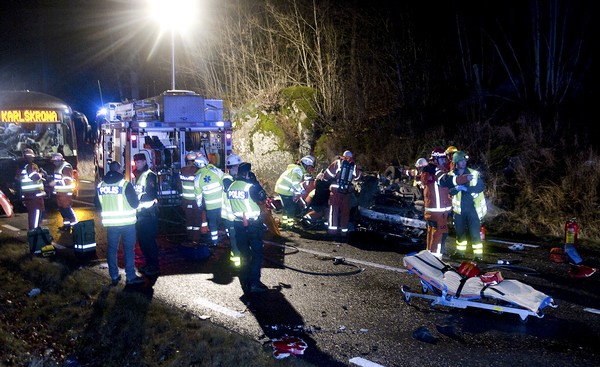 Varför? - syfte
”en miljon körningar - för 4 miljarder – utan uppföljning”


	att 	genom uppföljning av beslutade algoritmer och 			processer, kvalitetssäkra den vård som ges av 			sjukvårdspersonal i ambulansen 

	och 	åstadkomma förbättringar i verksamheten 
		på lokal, regional och nationell nivå, 

     samt att	initiera och främja forskning inom det 				prehospitala området
Ambulansjournaler 2015
indikatorer 1-8
1	Andel uppdrag med VP som är kompletta (samtliga ESS KODER)
2	Andel uppdrag med VP som är kompletta för ESS KOD 47 Infektion
3	Andel uppdrag med VP som är kompletta för ESS KOD 4   Andnöd
4	Andel uppdrag med VP som är kompletta för ESS KOD 5   Bröstsmärta
	
5	Andel uppdrag där EKG är taget för ESS KOD 5 Bröstsmärta
6	Andel uppdrag där EKG är taget för ESS KOD 5 och RÖD PRIORITET
7	Andel uppdrag där EKG är taget för ESS KOD 4 Andnöd
8	Andel uppdrag där EKG är taget för ESS KOD 6 Buksmärta
Vitalparametrar - VP
Andningsfrekvens
Saturation
Pulsfrekvens
Blodtryck
Medvetandegrad
Temperatur
indikatorer 9-15
Andel uppdrag med smärta/skada i bedömning där VAS har skattats 
	vid första
Andel uppdrag med smärta/skada i bedömning där VAS har skattats 
	vid sista
11    Andel uppdrag med smärta/skada i bedömning som behandlats med 	smärtlindrande läkemedel
Andel uppdrag med smärta/skada i bedömning där VAS har skattats 
	< 4 vid sista
	
13    Andel uppdrag med Spo2 <90 som behandlats med syrgas
14    Andel uppdrag med ESS KOD 5 och RÖD PRIORITET som behandlats med 	ASA läkemedel (Trombyl)
15    Andel uppdrag med RLS >2 där P-glukos är registrerat
Variabler - uppdragstyp
Variabler - hämtplats
Variabler - bedömning
Variabler - destination
Variabler - problem
kopplingar andra register
AmbuReg
tider, VP,  prehosp.åtg., effekt (trauma ca 10%?)
SweTrau
tider, VP x 2, skada, hosp.åtg, 
GOS, PROM
SIR, Swedeheart m fl
specifik beh., utfall
BefReg
D-dat 3 veckor
Dödsorsak
SweTrau 2015
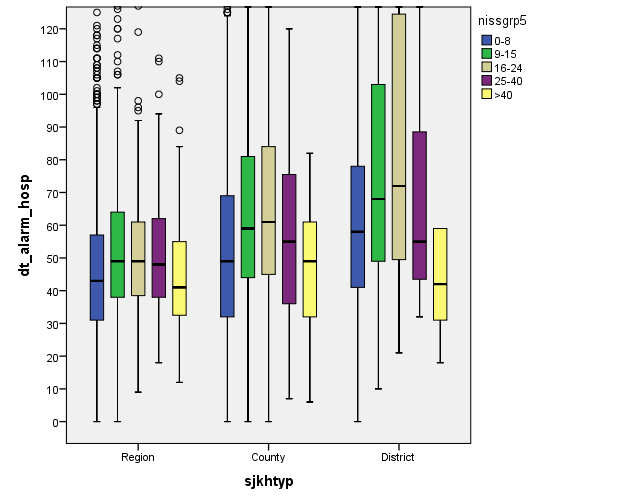 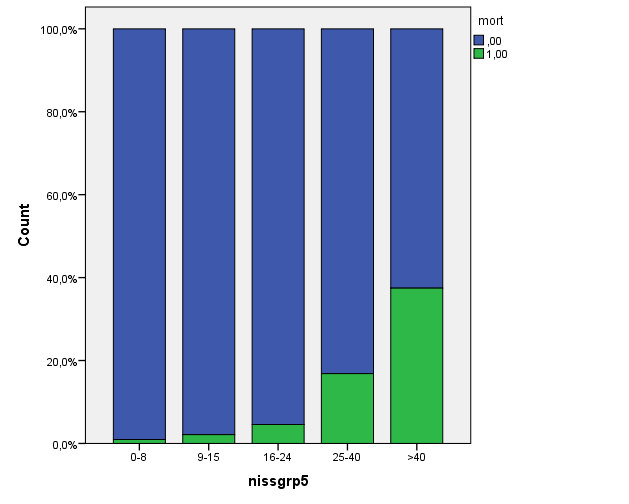 SweTrau - Qlikview
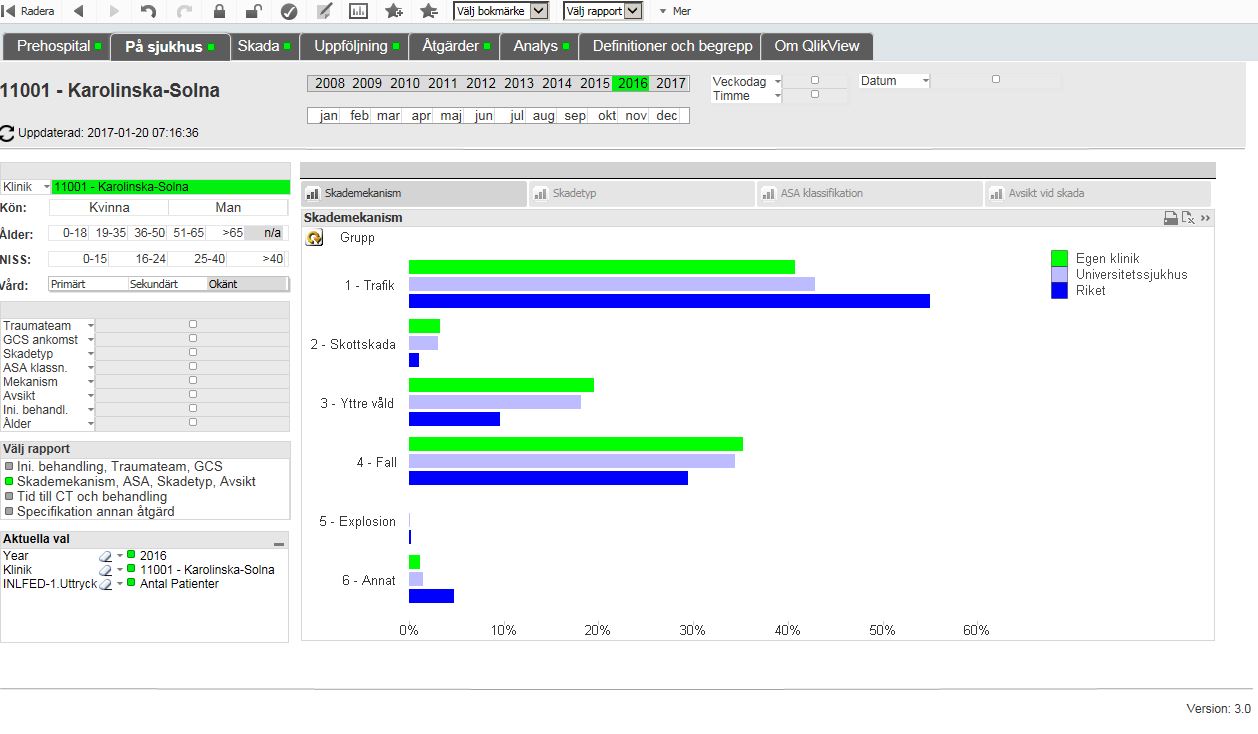 sammanfattning
Synkronisera variabelförteckningarna

Kategorisera textvariablerna

Koppla databaserna på landstingsnivå till nationella plattformen

Bygg kvalitetsregister hos RC

Koppla NP till RC

Bygg utdatamodul

Analysera – tolka – forska - återkoppla – förbättra!

Fortsätt registrera – kör PDSA!
Därför! - syfte
”en miljon körningar - för 4 miljarder – utan uppföljning”


	att 	genom uppföljning av beslutade algoritmer och 			processer, kvalitetssäkra den vård som ges av 			sjukvårdspersonal i ambulansen 

	och 	åstadkomma förbättringar i verksamheten 
		på lokal, regional och nationell nivå, 

     samt att	initiera och främja forskning inom det 				prehospitala området
Tack!